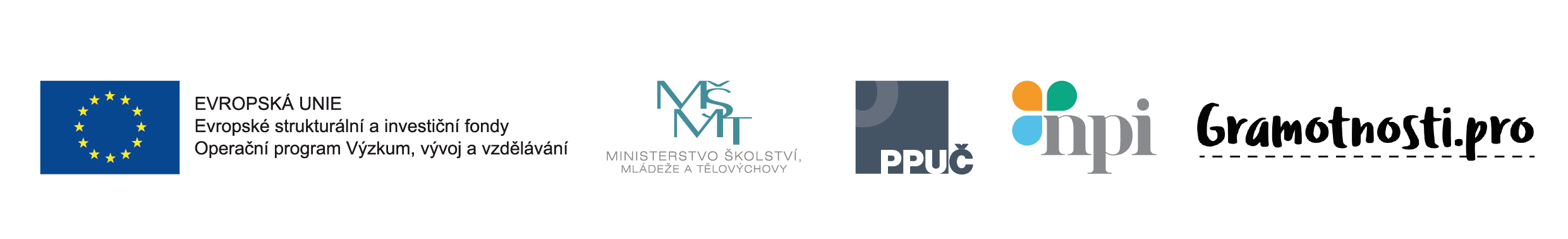 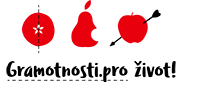 Podpora budování kapacit pro rozvoj základních pre/gramotností v předškolním a základním vzdělávání - Podpora práce učitelů (PPUČ) je financován Evropskou unií.
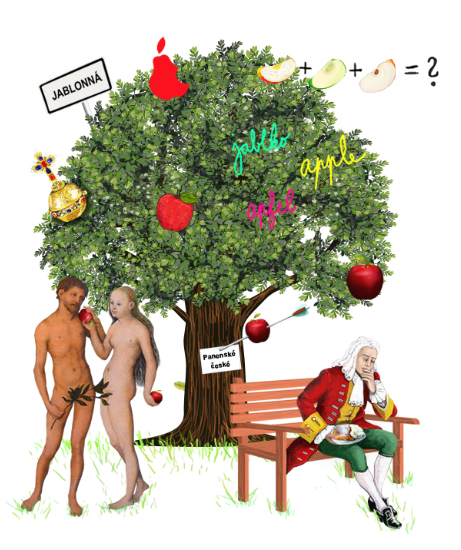 Podpora práce učitelů
Podpora budování kapacitpro rozvoj základních pre/gramotností v předškolním a základním vzdělávání
Kampaň Gramotnosti.pro život – učíme v souvislostech - https://gramotnosti.pro/ - web, FB, YOUTUBE, newsletterOdkazy v chatu akce společenství praxe
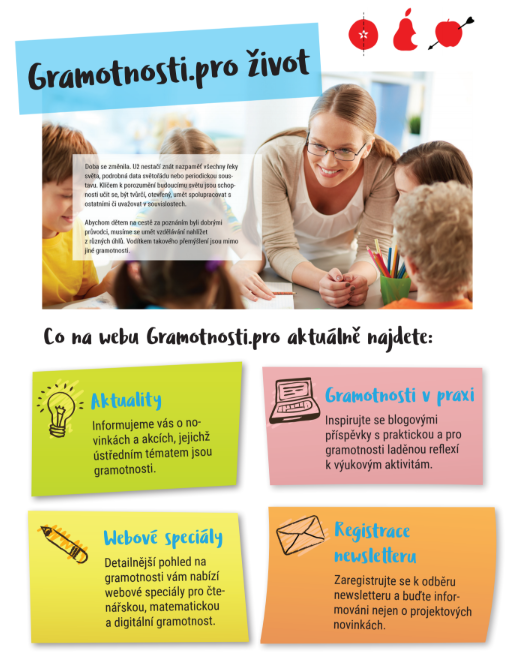 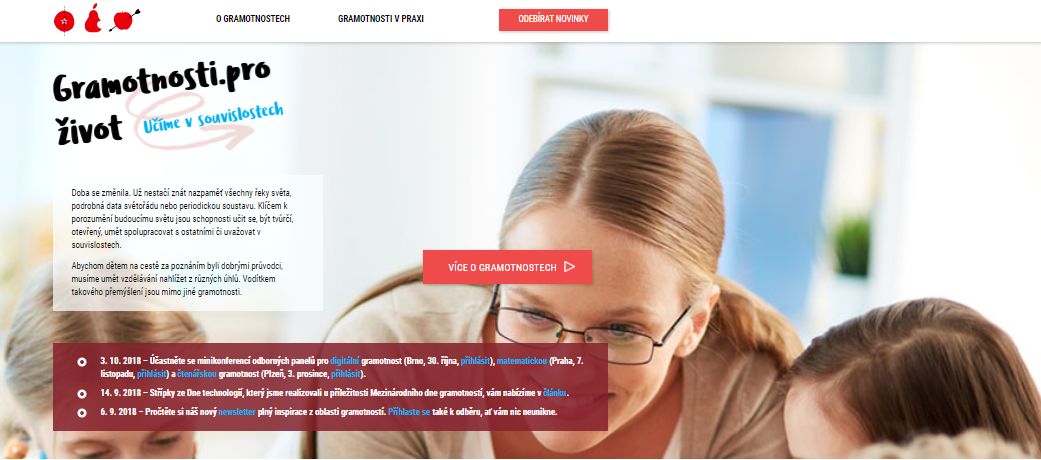 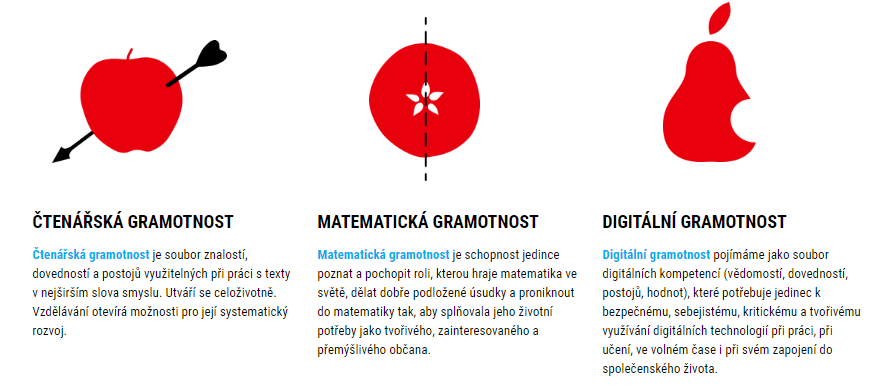 Setkávání společenství praxe pro vzdělávací oblasti a gramotnosti
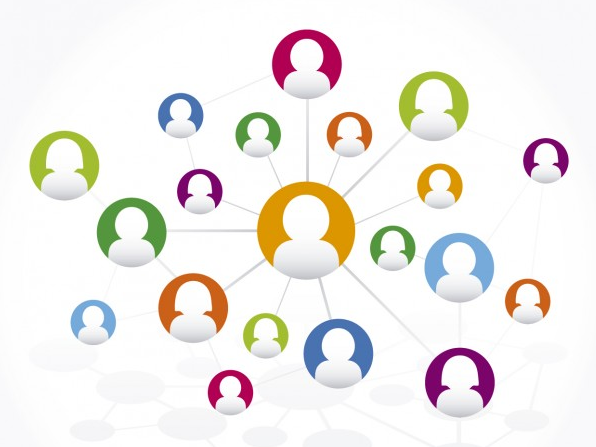 Matematika a Informatika
4. 11. 14:00 – 17:00, on-line
Cizí jazyky
9. 11. 13:00 – 15:00, on-line
Člověk a zdraví
9. 11. 15:00 – 17:00, on-line
Předškolní vzdělávání
9. 11. 13:00 – 15:30, on-line
Český jazyk a literatura
25. 11., 10:00 – 13:00, on-line
Umění a kultura
1. 12., 9:00 – 11:00, on-line
Člověk a příroda a Člověk a společnost
8. 12. 10:00 – 13:00, on-line
1. stupeň
10. 12., 13:00 – 17:00, on-line
Člověk a svět práce
14. 12. on-line
https://gramotnosti.pro/SpolecenstviPraxe
Minikonference odborných panelů pro čtenářskou, matematickou a digitální gramotnost
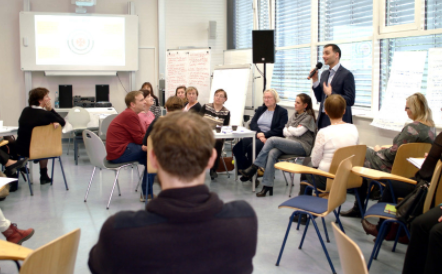 18. 11. on-linečtenářská gramotnost
23. 11. 2020 on-line
matematická gramotnost
leden/únor on-line celodenní 
(2/12 krátká odpolední akce k novinkám v tématu)digitální gramotnost
https://gramotnosti.pro/odbornepanely
Jak vypadá vzdělávání zaměřené na rozvojGRAMOTNOSTÍ?
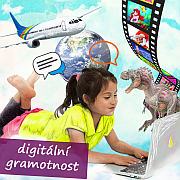 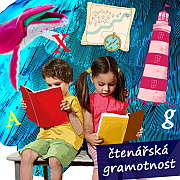 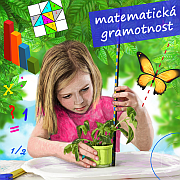 [Speaker Notes: Co je charakteristické pro děti na všech třech obrázcích? Jakými slovy se dá charakterizovat to, co obrázky zobrazují?]
Čtenářská gramotnost
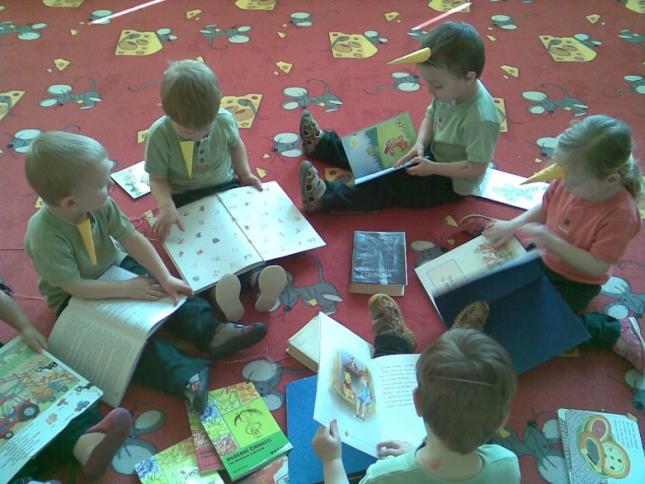 ,,Práce dětí a žáků s informacemi z více zdrojů a jejich porovnávání s vlastní zkušeností. S ohledem na věk a individuální specifika dětí rozšiřování a prohlubování čtenářských zkušeností, prožitků a dovedností, které jim pomohou získat z textů to, co v dané situaci potřebují.“
Mgr. Petr Koubek, odborný garant gramotnosti
Matematická gramotnost
,,Navozování školních situací, při kterých mohou děti a žáci využívat různé matematické nástroje a postupy. Není to o biflování vzorečků, ale o třídění a zobecňování vlastních zkušeností a zkoumání zákonitostí všude kolem nás.“
Mgr. Václav Bendl, odborný garant gramotnosti
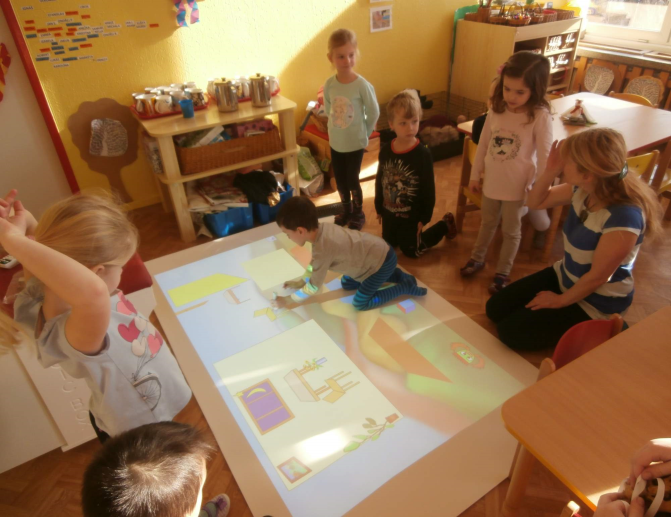 Digitální gramotnost
,,Společně s žáky hledání cest k bezpečnému, sebejistému, kritickémua tvořivému využívání digitálních technologií při učení a práci žáků.“
Ing. Eva Fanfulová, odborná garantka gramotnosti
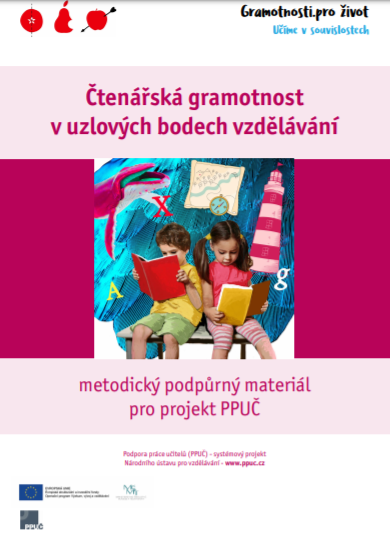 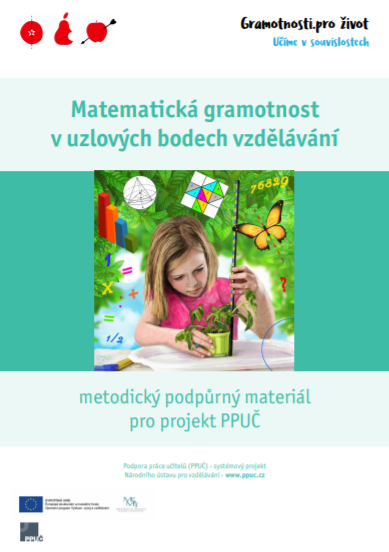 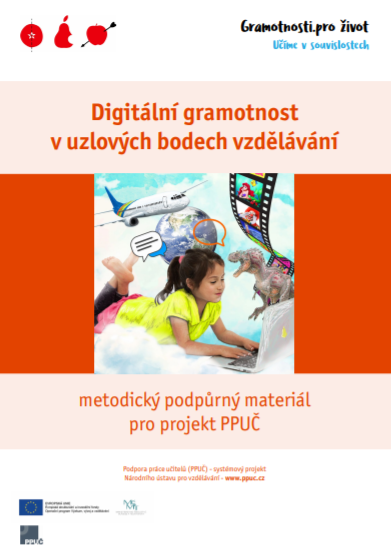 https://gramotnosti.pro/digitalnigramOVU
https://gramotnosti.pro/ctenarskagramOVU
https://gramotnosti.pro/matematickagramOVU
[Speaker Notes: Komentovat význam OVU a způsob práce s nimi, jak se k nim dostat přes web gramotnosti.pro – webové speciály]
Webové speciály gramotností
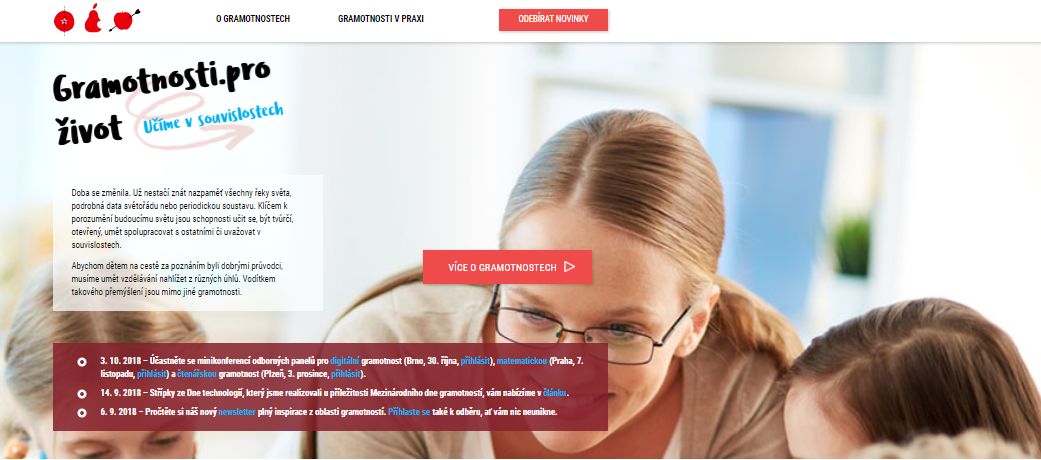 Webové speciály- čtenářská gramotnost- matematická gramotnost- digitální gramotnost
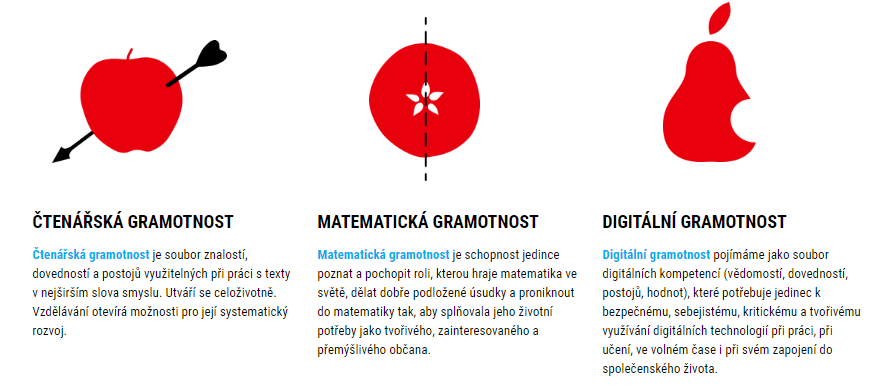 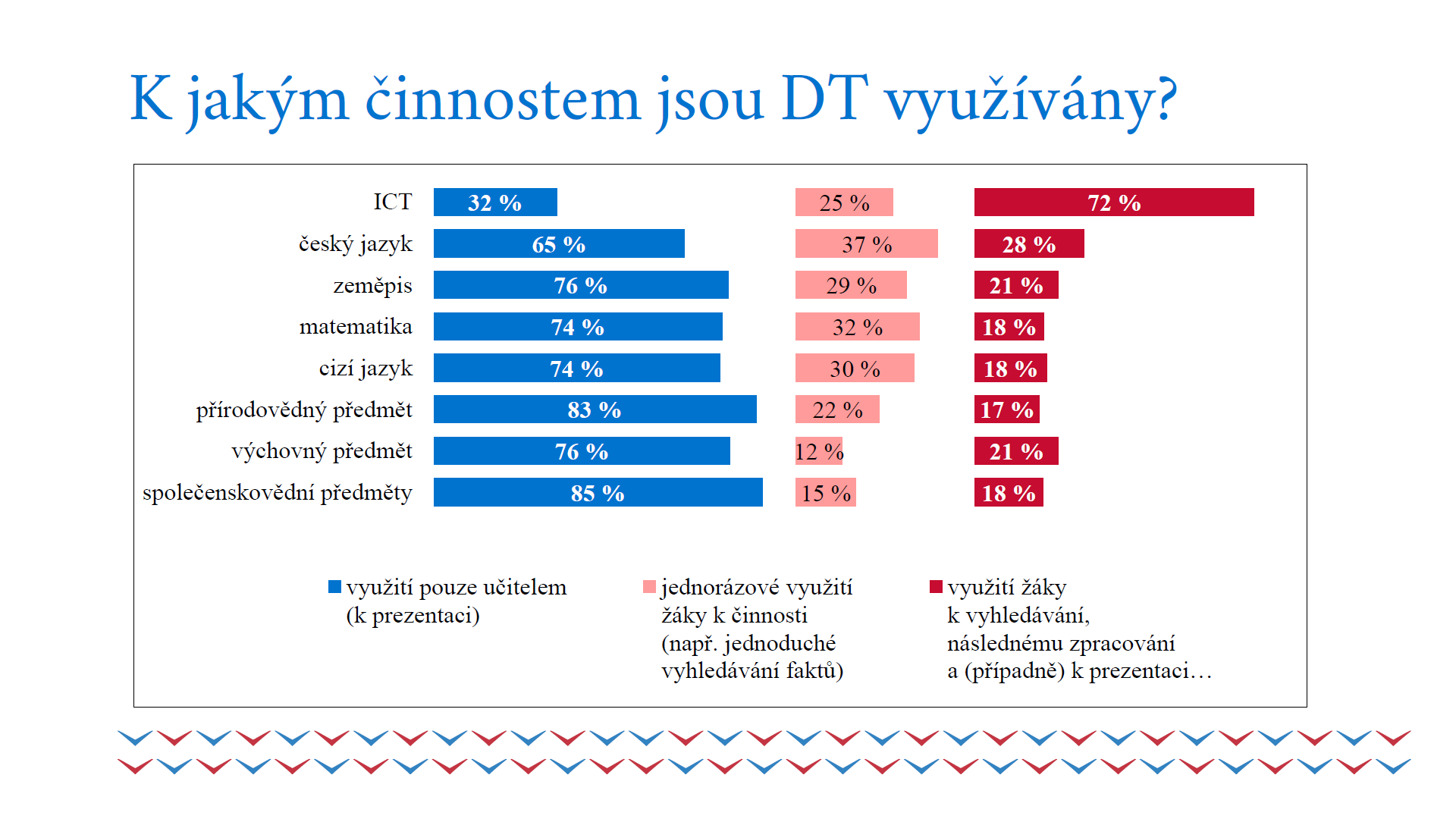 © ČŠI, Tomáš Pavlas
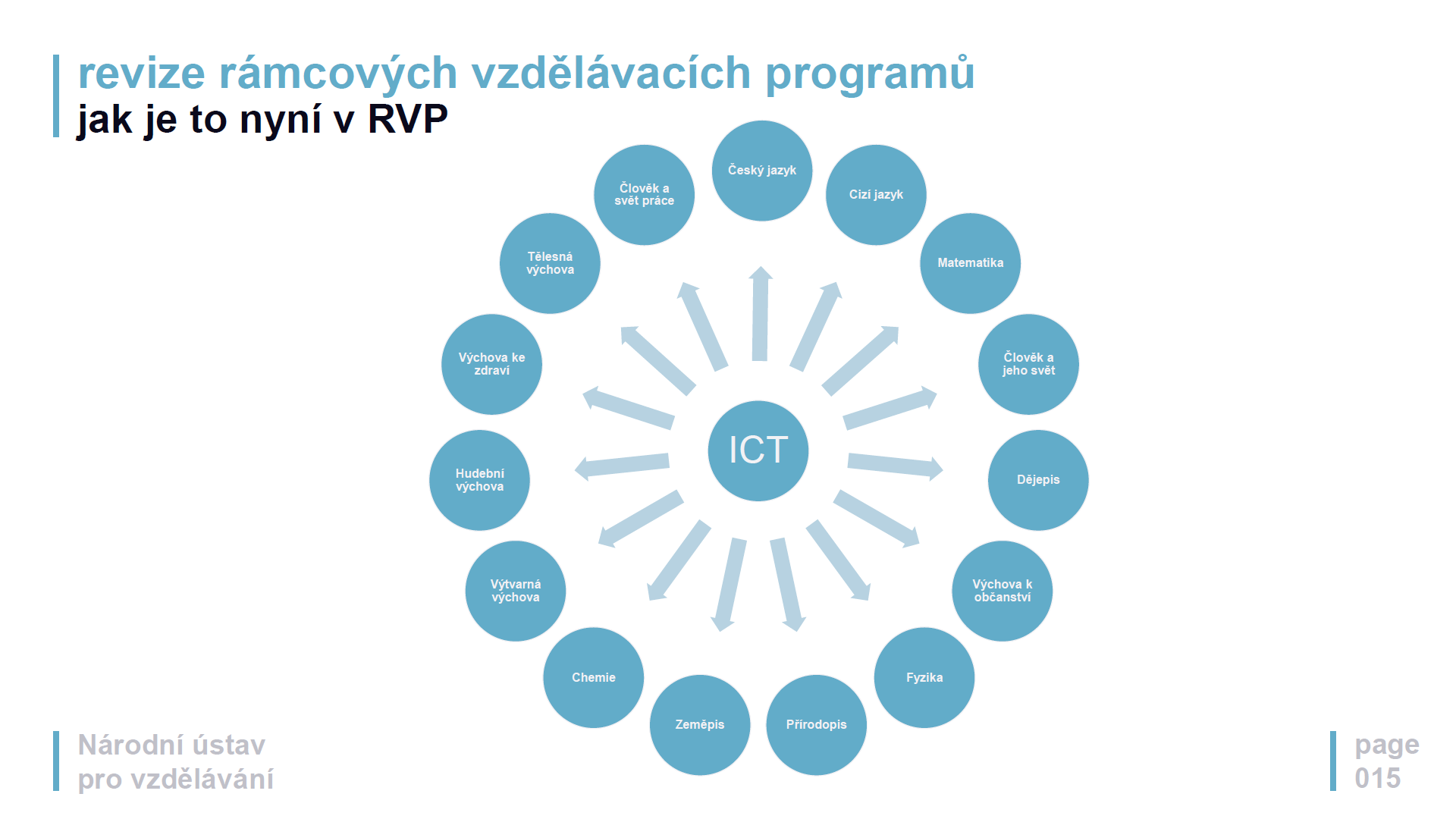 Plánované kurikulární změny – digitální gramotnost
© NPI ČR, Daniela Růžičková
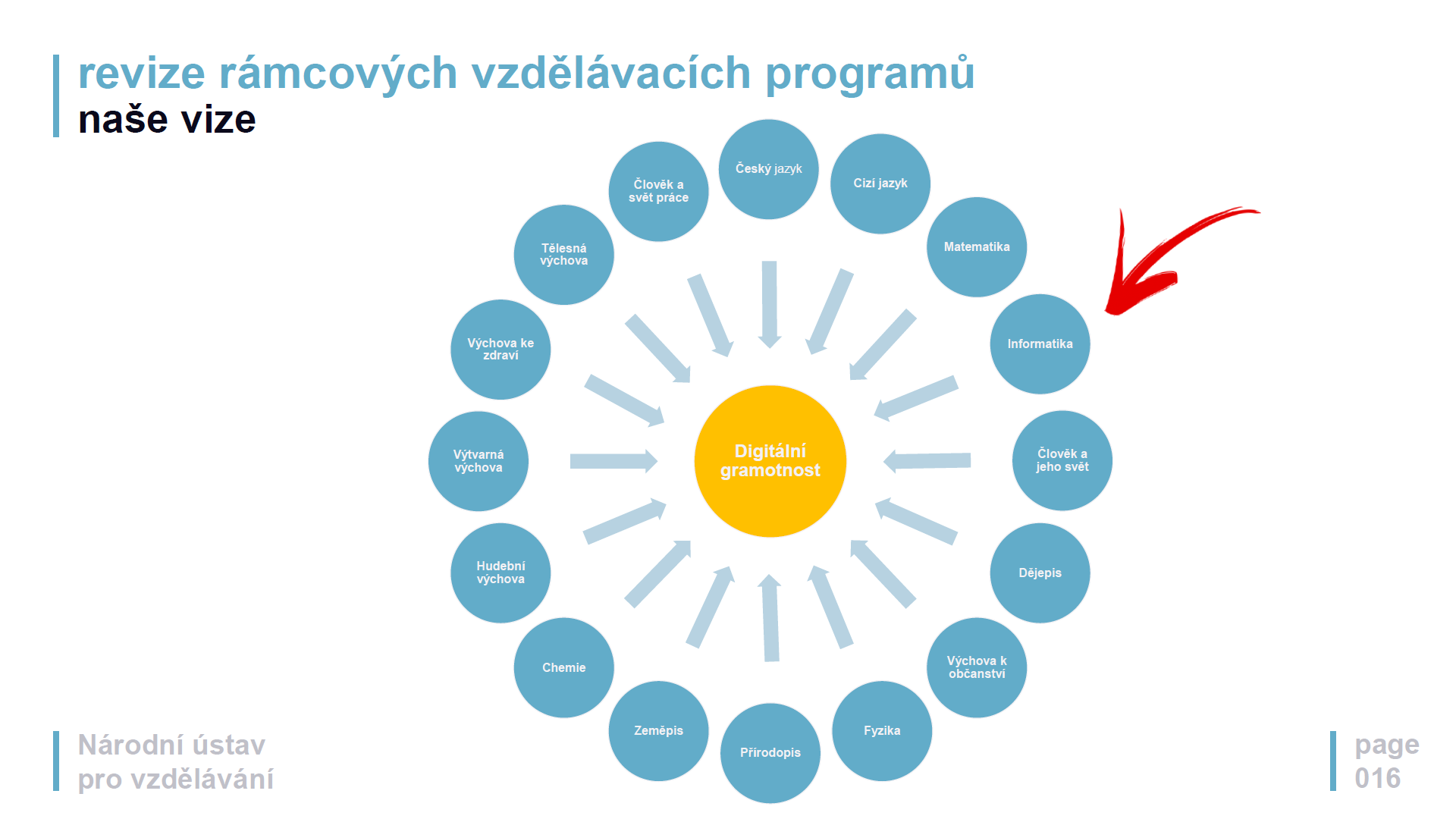 © NPI ČR, Daniela Růžičková
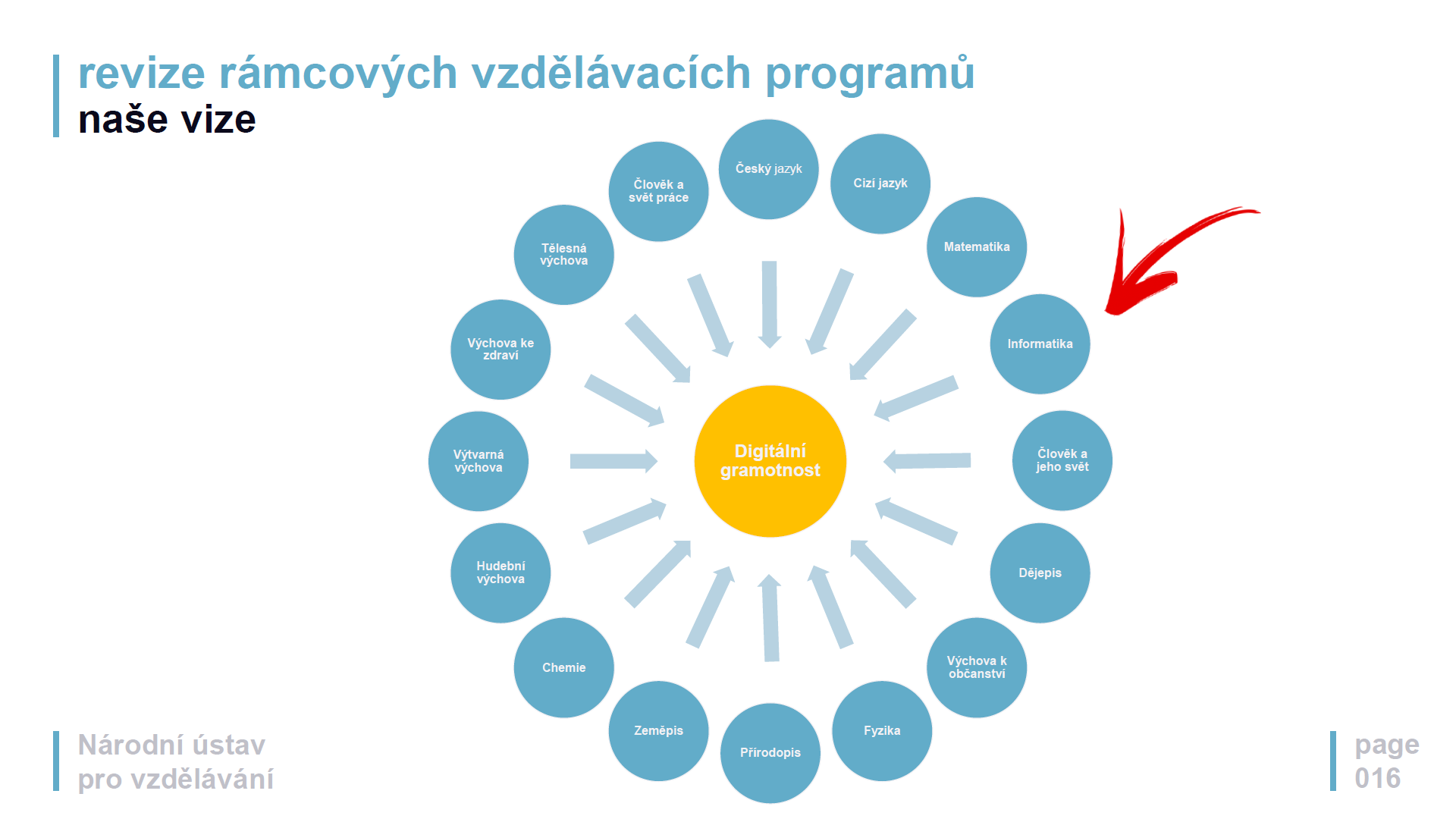 Výstupy projektů
www.digigram.cz
www.imysleni.cz
Souvislosti s metodickými kabinety výuky matematiky, informatiky a ICT po krajích – 
NPI ČR
© NPI ČR, Daniela Růžičková
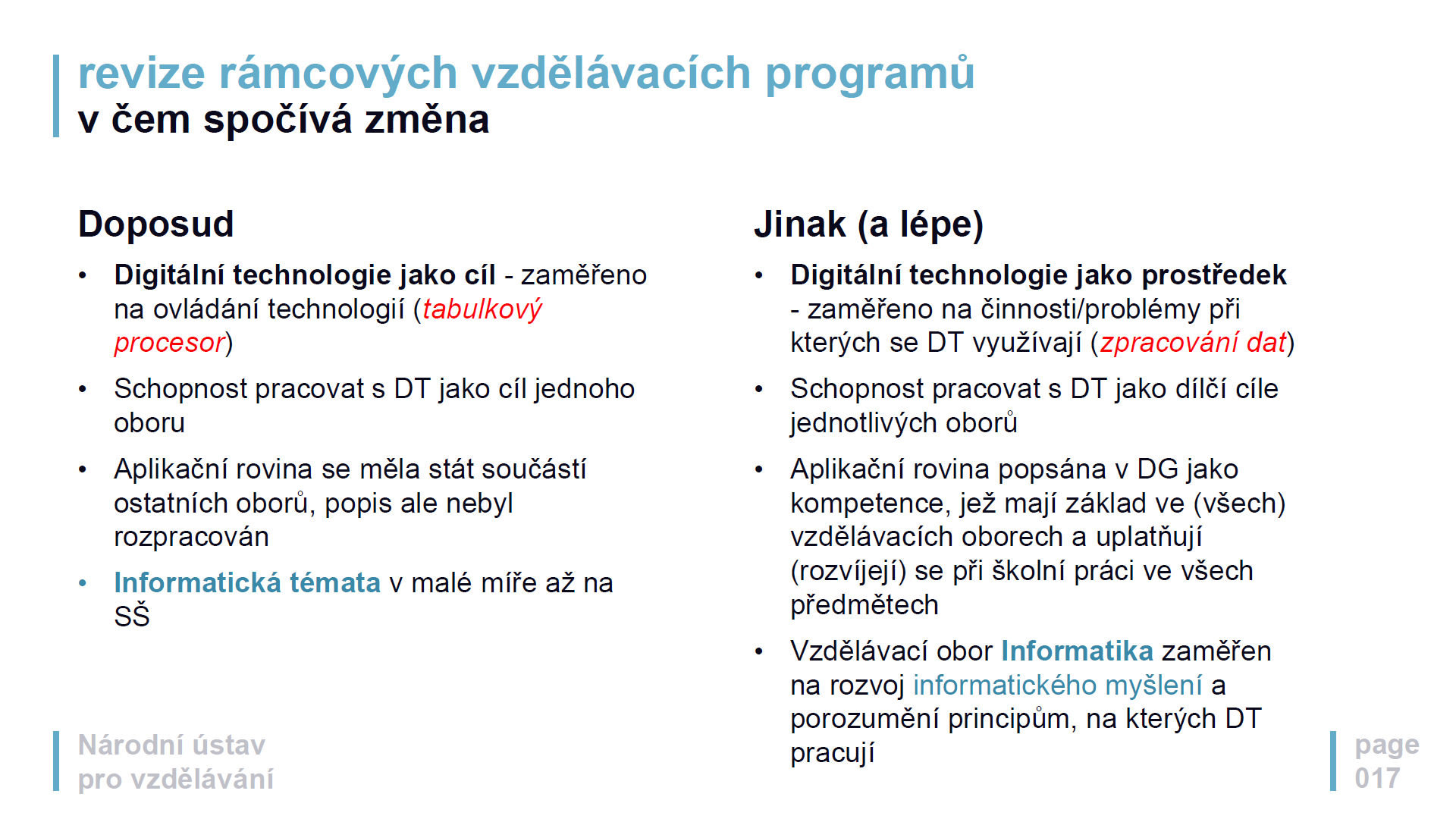 64/128 hodin informatiky 
z 4720/4880 hodin
+ ICT/DG v oborech
32/32 hodin ICT 
z 4720/4880 hodin
© NPI ČR, Daniela Růžičková
Gramotnosti pro život! Kde nás najdete?
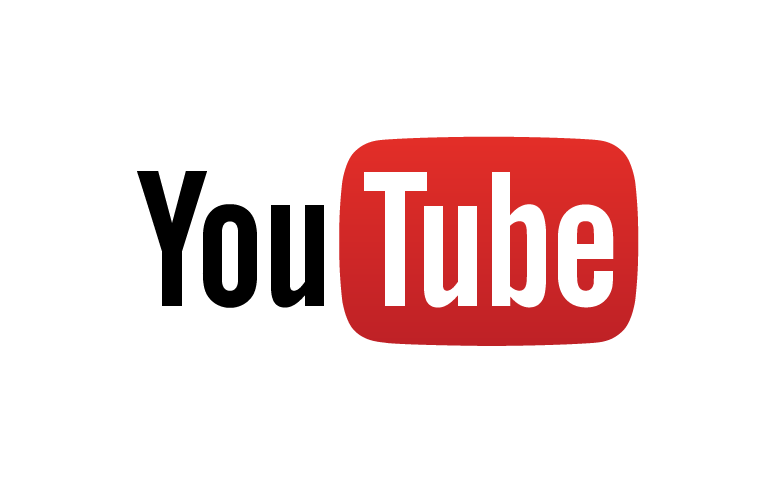 Inspirujte se YouTube kanálem Gramotnosti pro život!,
navštivte nás na gramotnosti.pro/videa. Inspirativní videa do výuky, Vám představí Václav Fiala, Daniel Pražák, a další…
Přidejte se k facebookové skupině https://gramotnosti.pro/fb a neuteče Vám žádná novinka ani akce ze světa gramotností!



Sledujte web www.gramotnosti.pro, 
registrujte si newsletter http://gramotnosti.pro/#newsletter
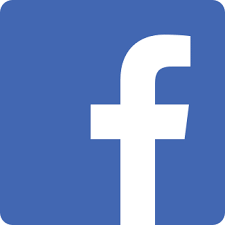 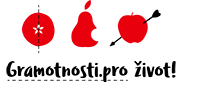 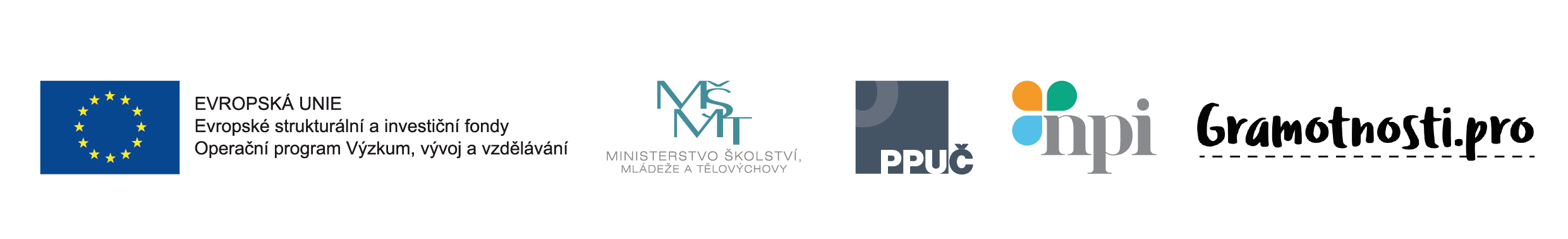 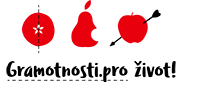 Podpora budování kapacit pro rozvoj základních pre/gramotností v předškolním a základním vzdělávání - Podpora práce učitelů (PPUČ) je financován Evropskou unií.
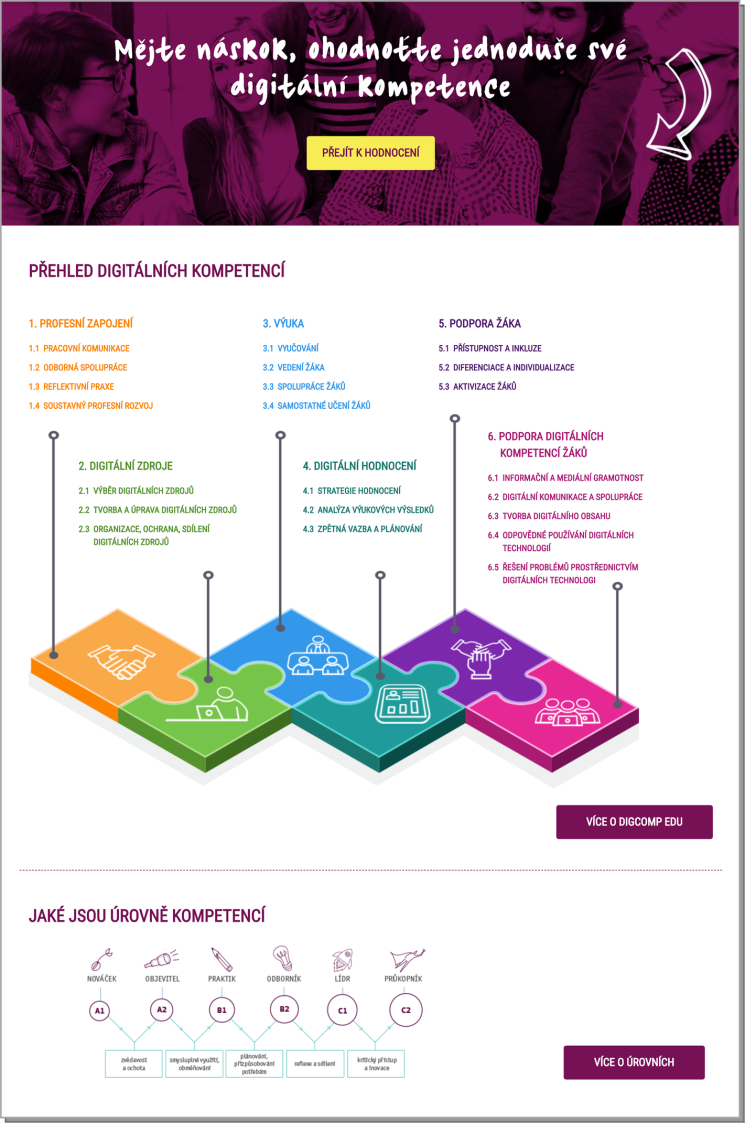 Profil Učitel21
nový modul Metodického portálu
pomůcka pro mapování digitálních dovedností učitele
online aplikace pro soukromé sebehodnocení vlastních digitálních dovedností
nadstavba Evropského rámce digitálních dovedností DigCompEdu (6 oblastí, v nich 22 kompetencí)ke stažení v aplikaci
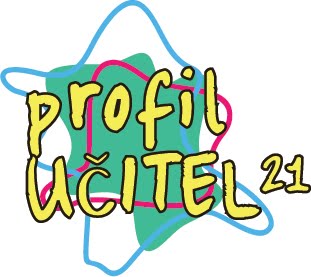 ucitel21.rvp.cz
[Speaker Notes: Dalším novým modulem Metodického portálu je Profil Učitel21.
Je to pomůcka pro mapování digitálních dovedností učitele, je to online aplikace pro soukromé sebehodnocení vlastních digitálních dovedností.
Vycházeli jsme z Evropského rámce digitálních dovedností DigCompEdu, který obsahuje 6 oblastí a v nich 22 kompetencí.
Učitelům doporučujeme využít aplikaci k seznámení se s tímto rámcem digitálních kompetencí a využít aplikaci k soukromému sebehodnocení, ideálně i pro plánování dalšího rozvoje.]
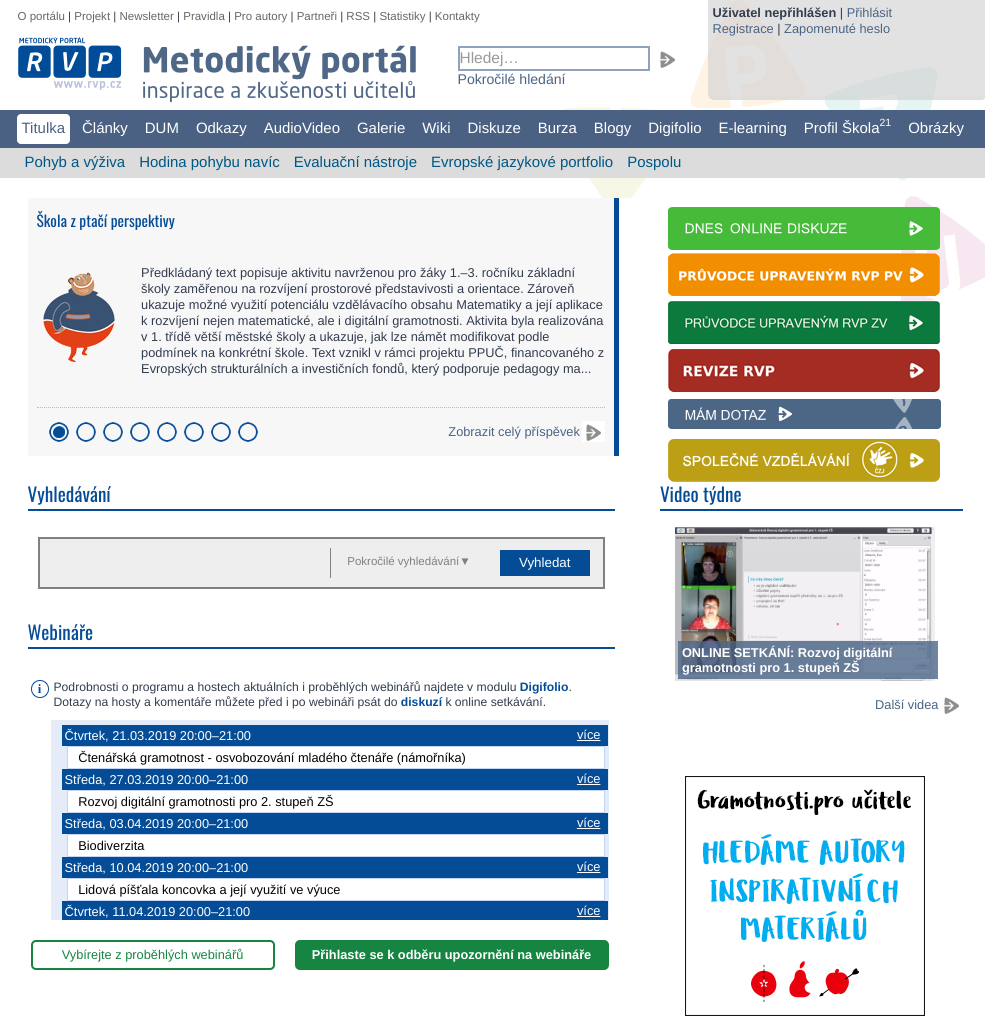 Metodický portál RVP.CZ
garantovaný obsah pro učitele
inovace v rámci PPUČ - 2019 - 2021

lahůdkové funkce pro každodenní práci učitele ve škole
nabídka obsahu na míru
ukládání obsahu - oblíbené, kolekce
propojení uživatelů - sdílení, inspirace

moderní design
přehlednost, jednoduché ovládání

pro mobily a tablety
[Speaker Notes: Metodický portál je největší “státní” učitelský portál v republice. Obsahuje obrovské množství materiálů do výuky, odborných článků apod. Obsah je garantovaný, prochází recenzemi odborníků. V rámci projektu PPUČ portál modernizujeme.
Uživatelům chceme nabídnout nové funkce:
budeme jim nabízet obsah na míru podle toho, co je bude zajímat (např. podle aprobace)
bude možné označit si oblíbený obsah a organizovat obsah do tematických kolekcí 
podpoříme výměnu zkušeností a zájemnou inspiraci - nově bude možné vytvářet propojení mezi uživateli (“přátelství”)
Portál bude mít moderní design, jednoduché ovládání, bude přehlednější.
Bude možné lépe pracovat s portálem z mobilů a tabletů.]
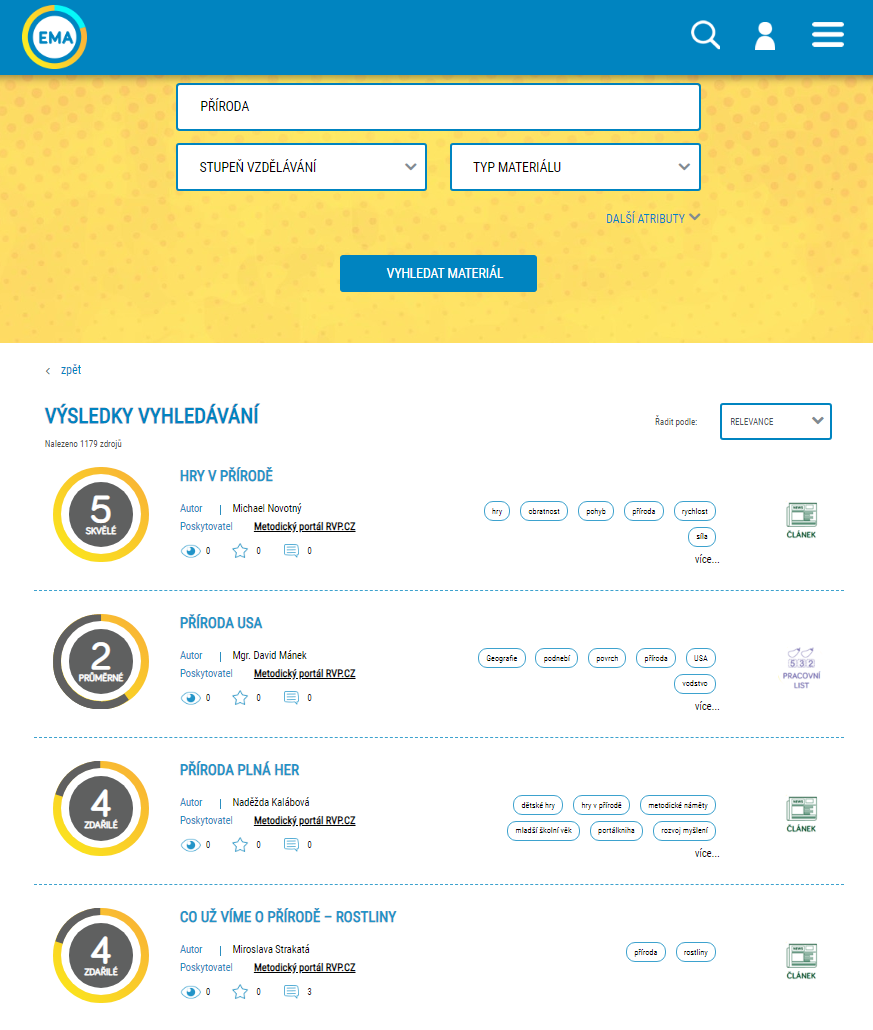 EMA
nový modul Metodického portálu

katalog otevřených materiálů pro učitele
reputační systém – můžete hodnotit
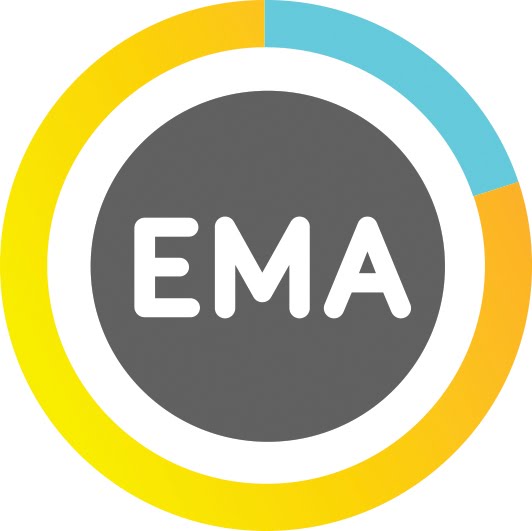 ema.rvp.cz
[Speaker Notes: EMA je novým modulem Metodického portálu.
Je to jednak katalog otevřených materiálů pro učitele, jednak reputační systém.]
EMA jako katalog otevřených materiálů pro učitele
Shromažďuje informace o otevřených materiálech pro učitele, přístupných na různých portálech a webech, a umožňuje v nich snadno vyhledávat z jednoho místa.
otevřené digitální vzdělávací zdroje: je možné je zdarma užívat, šířit i upravovat, bez nutnosti žádat kohokoli o svolení
materiály do výuky, odborné články, videa, e-knihy, e-learning, odborné práce…
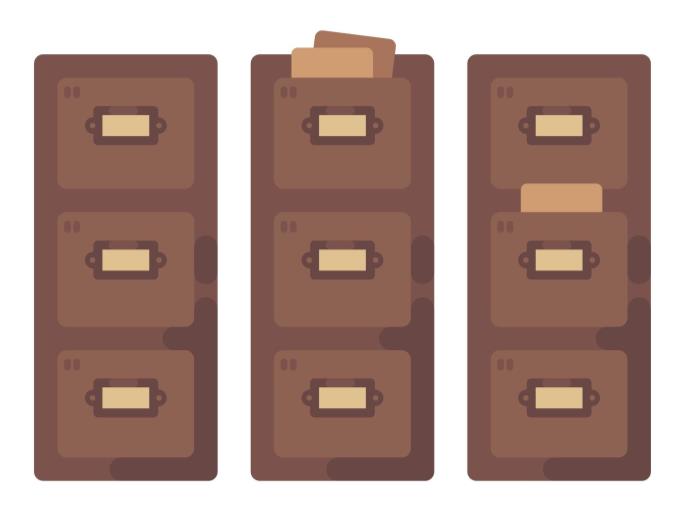 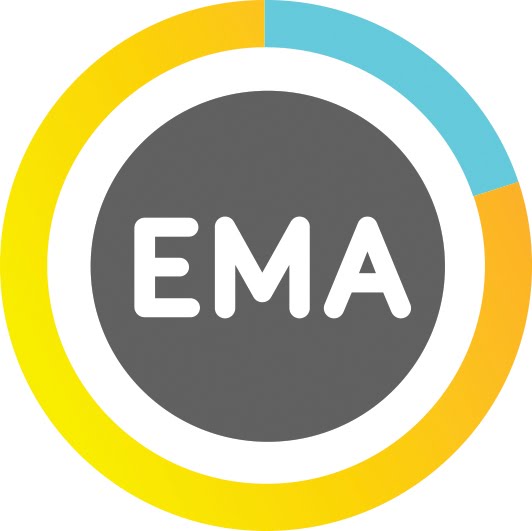 ema.rvp.cz
[Speaker Notes: Ema shromažďuje informace o otevřených materiálech pro učitele, přístupných na různých portálech a webech, a umožňuje v nich snadno vyhledávat z jednoho místa.
Otevřené digitální vzdělávací zdroje jsou dostupné pod veřejnou licencí, nejčastěji Creative Commons. Je možné je zdarma užívat, šířit i upravovat, bez nutnosti žádat kohokoli o svolení
Uživatelé mohou tak najít volně dostupné materiály do výuky, odborné články, videa, e-knihy, e-learningové programy, odborné práce, informační zdroje...]
EMA jako reputační systém
Sbírá od uživatelů názory, komentáře a hodnocení materiálů. 

Pomáhá kvalitním materiálům získat dobrou reputaci a učitelům usnadňuje výběr.
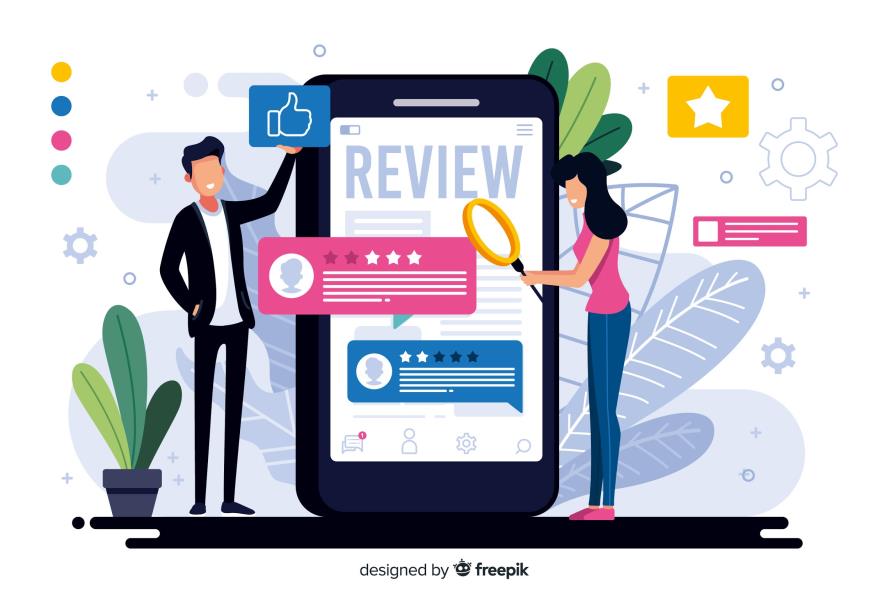 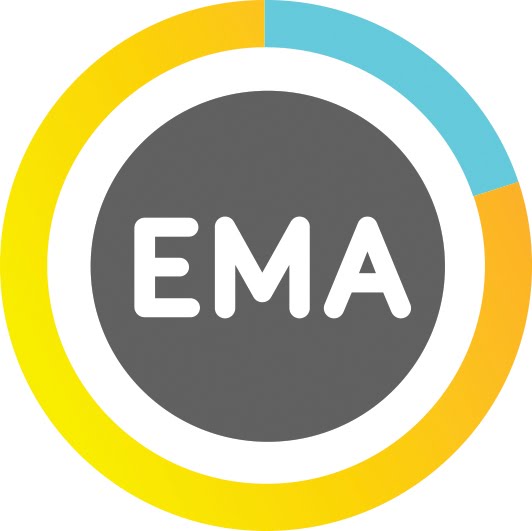 ema.rvp.cz
[Speaker Notes: Ema je také reputační systém.
Materiály, které jsou v katalogu EMA zastoupeny, je možné hodnotit, komentovat, diskutovat o nich. Kvalitní a oblíbené materiály tak získávají “reputaci”, podle které se uživatelé mohou řídit, když prohlížejí, co v EMĚ vyhledali.]
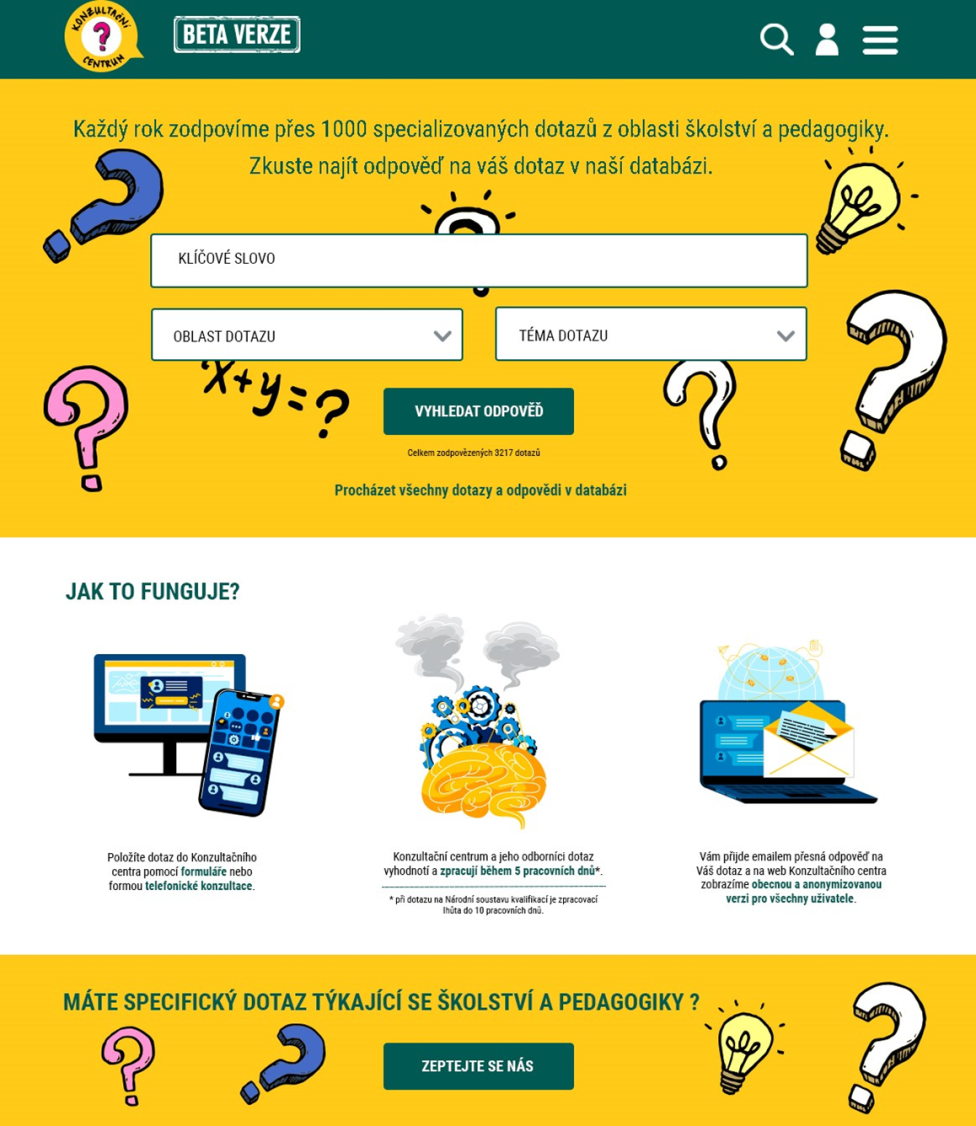 Konzultační centrum NPI ČR
dotazy týkající se předškolního, 
základního, základního uměleckého, společného, gymnaziálního a středního odborného vzdělávání

odpověď dostanete do 5 dnů mailem

nově také možnost ptát se na gramotnosti

www.npicr.cz
[Speaker Notes: V rámci projektu PPUČ modernizujeme také Konzultační centrum NÚV. 
Učitelům i vedení škol umožňuje pokládat odborníkům z NÚV dotazy. Odpověď dostanou do 5 dnů mailem na hlavičkovém papíře.
Nově nabízíme také možnost ptát se na gramotnosti.]